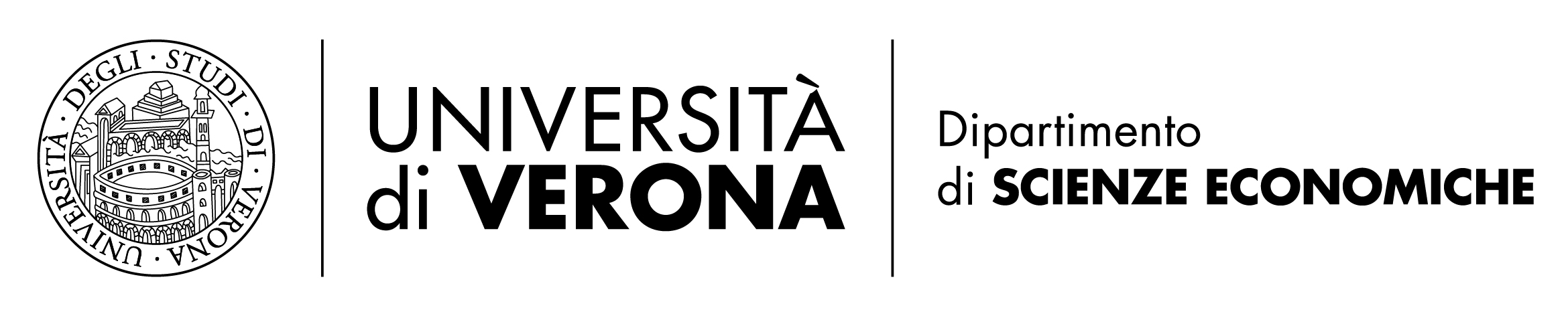 Dal mercato unico all’unione monetariaQuali scenari futuri?
Prof. Riccardo Fiorentini
Di cosa parleremo?
Nel processo di integrazione europea quali sono state le svolte cruciali che hanno portato all’Unione Monetaria?
Possono essere individuati tre «trilemmi» fondamentali:
Il trilemma del mercato unico
Il trilemma di Mundell
Il trilemma della legittimazione democratica
La soluzione data a ciascun «trilemma» ha creato le premesse per la nascita del «trilemma» successivo
Verona, 22 giugno 2018
Di cosa parleremo?
Quale impatto ha avuto la crisi finanziaria sulla UE?
Ritorno del protezionismo
Fine del multilateralismo?
I nuovi protagonisti internazionali (Cina, India…)
Tre possibili scenari di uscita dalla crisi odierna della UE:
Lo «status quo»
Avanti verso la federazione politica eurpoea
La disgregazione della UE
Per la prima volta è possibile lo scenario della dissoluzione della UE
Verona, 22 giugno 2018
Informazioni operative
Il primo incontro si terrà giovedì 14 febbraio presso il complesso di Santa Marta, Dipartimento di Scienze economiche ufficio 1.55 (primo piano, blocco centrale)

riccardo.fiorentini@univr.it
Verona, 22 giugno 2018